Итоги и уроки Второй мировой войны.
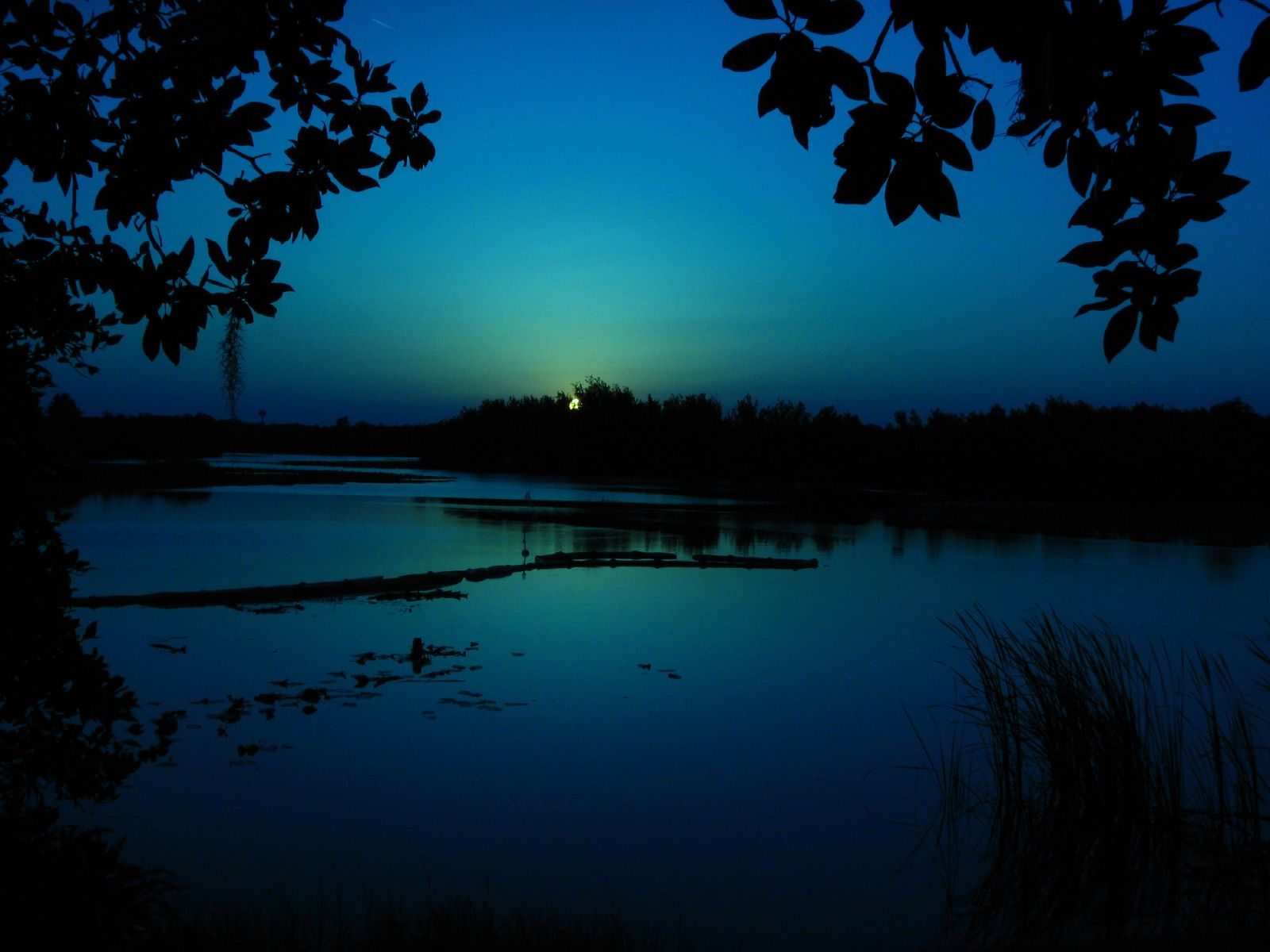 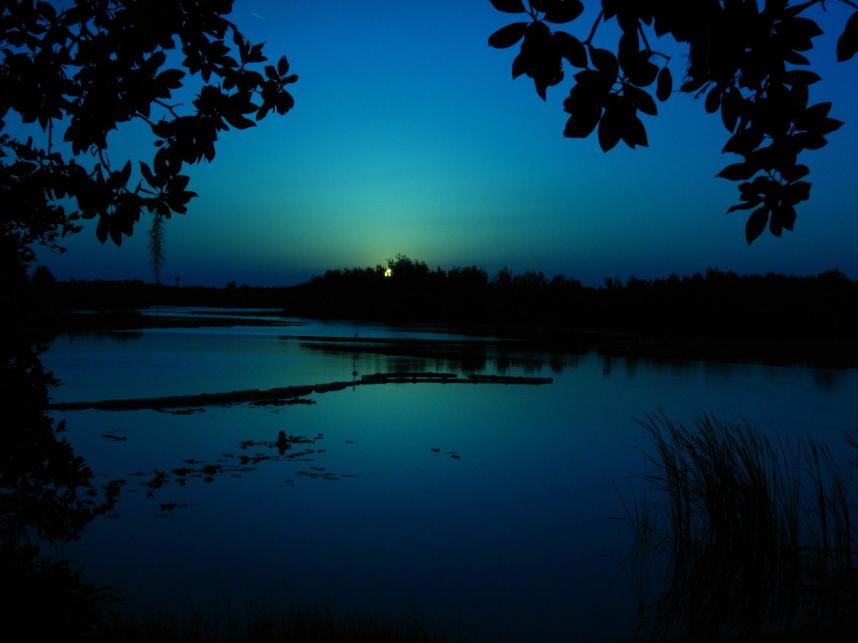 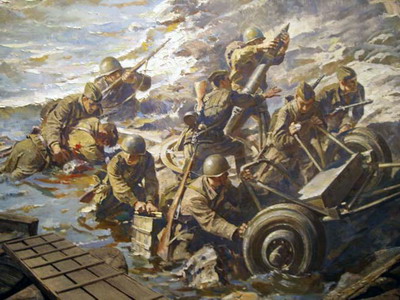 Итоги:
Распад колониальных империй.
Повышение авторитета СССР.
Освобождение Европы от фашизма.
Образование ООН.
Победа СССР.
Полное поражение и капитуляция стран –
  агрессоров.
Крушение диктаторских режимов.
Капитуляция
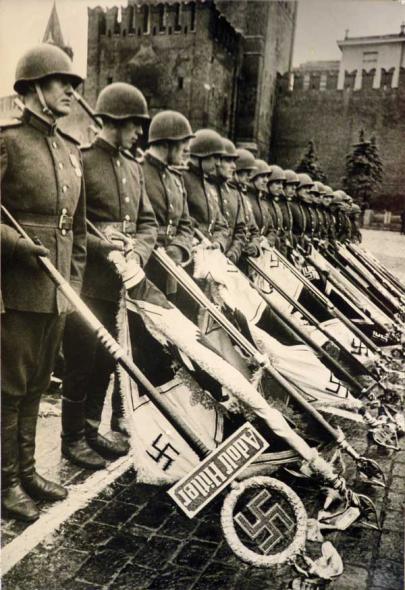 - прекращение вооружённой борьбы и сдача вооружённых сил одного из воюющих государств.
Устав  ООН
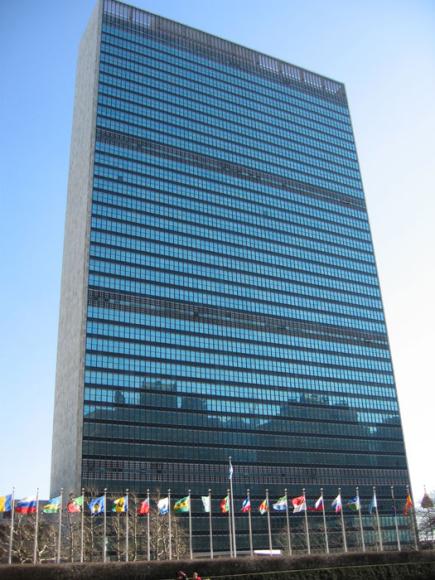 - международная организация, созданная для поддержания и укрепления международного мира и безопасности, развития сотрудничества между государствами.
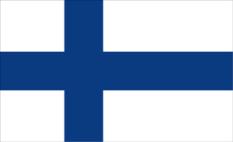 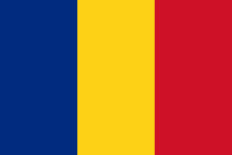 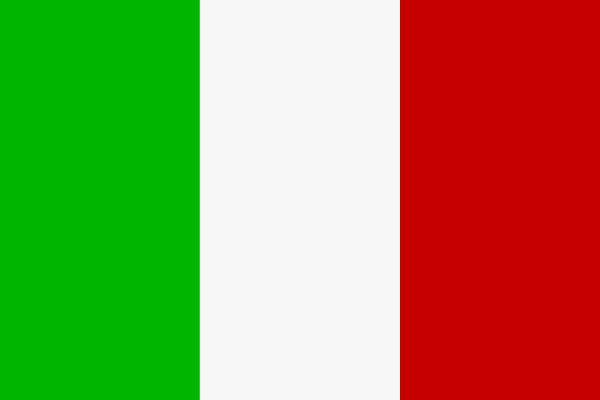 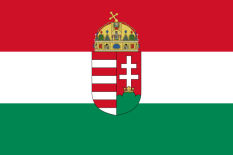 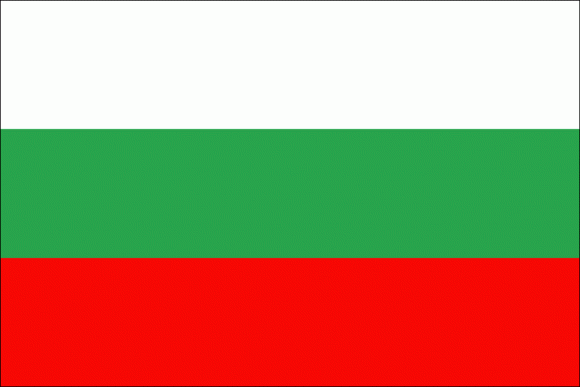 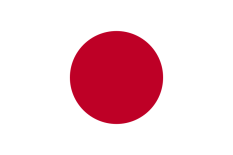 Уроки:
Уроки – нечто поучительное, то, из чего можно сделать вывод для будущего
фашизм
политологический термин, который является обобщающим наименованием специфических крайне правых политических движений, идеологий, и возглавляемых ими политических режимов диктаторского типа.
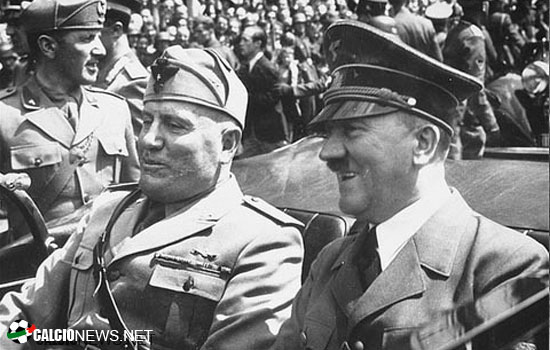 геноцид
действия, совершаемые с намерением уничтожить, полностью или частично, какую-либо национальную, этническую, расовую или религиозную группу.
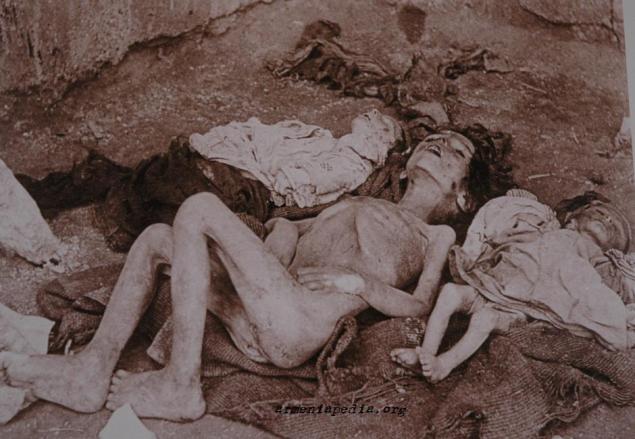 расизм
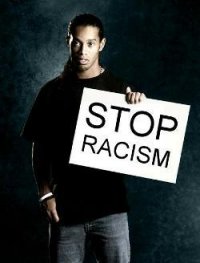 совокупность воззрений, в основе которых лежат положения о физической и умственной неравноценности человеческих рас и о решающем влиянии расовых различий на историю и культуру.
антисемитизм
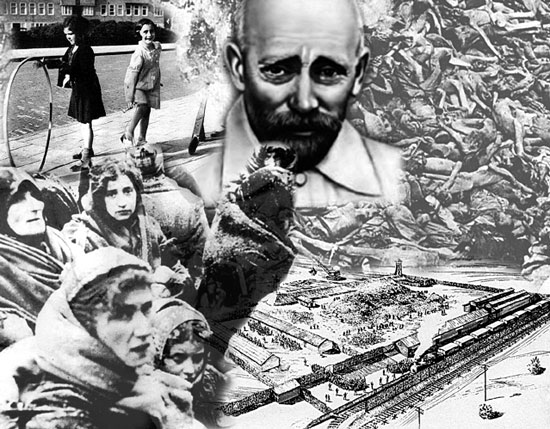 одна из форм национальной нетерпимости, выражающаяся во враждебном отношении к евреям как этнической или религиозной группе.
Концлагеря
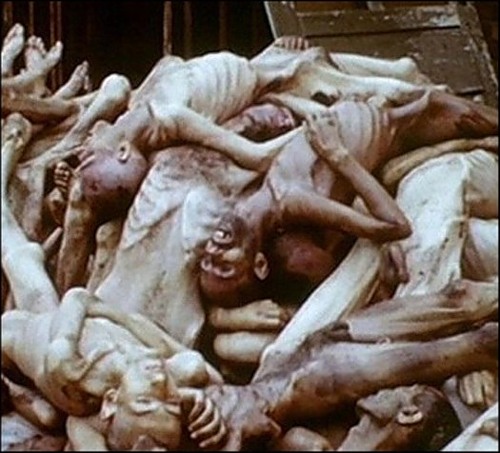 термин, обозначающий специально оборудованный центр массового принудительного заключения и содержания следующих категорий граждан различных стран.
«Устав  Международного военного трибунала для суда и наказания главных военных преступников».
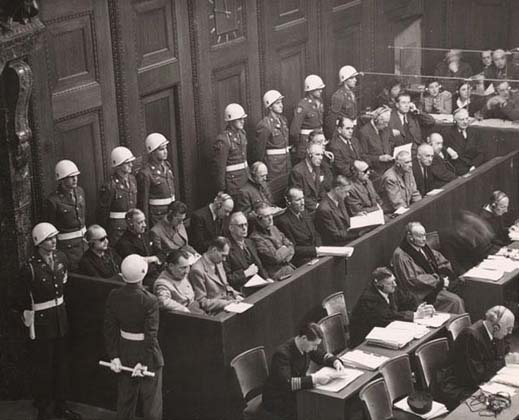 Резолюция Главной Ассамблеи ООН 
«Выдача и наказание военных преступников»
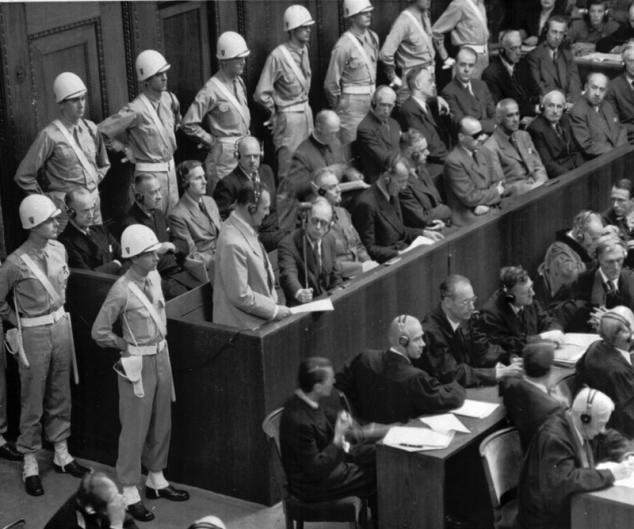 неофашизм
термин, который применяют для обозначения некоторых праворадикальных организаций и движений в ряде государств мира, которые в политическом и идейном отношении являются преемниками фашистских организаций, распущенных после 2-й мировой войны. Неофашисты проявляют склонность к политическому экстремизму, используют террористические формы деятельности
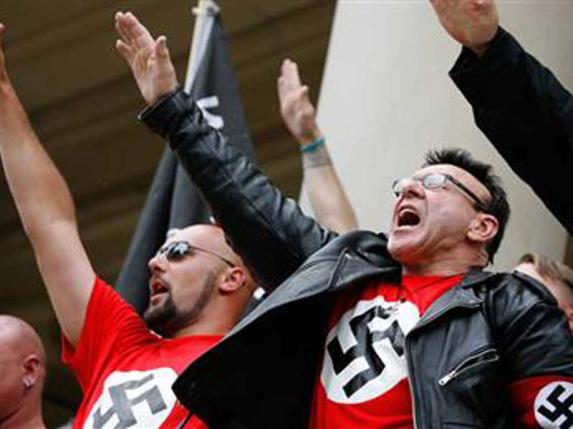 До сих пор не совсем понимаю,
                                                                   Как же я, и худа, и мала,
                                                                  Сквозь пожары к победному 
                                                 Маю
                                                                  В кирзачах стопудовых дошла.
                                                                  И откуда взялось столько силы
                                                                  Даже в самых слабейших из
                                                нас?..
                                                                  Что гадать!-- Был и есть у России
                                                                  Вечной прочности вечный запас.
 
                                                                                                                              Юлия Друнина
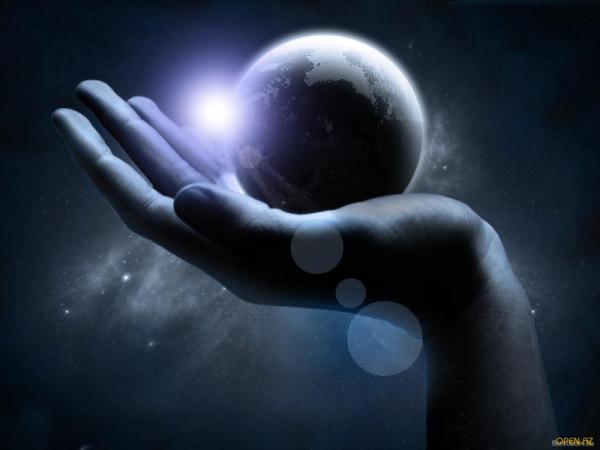 Спасибо за внимание
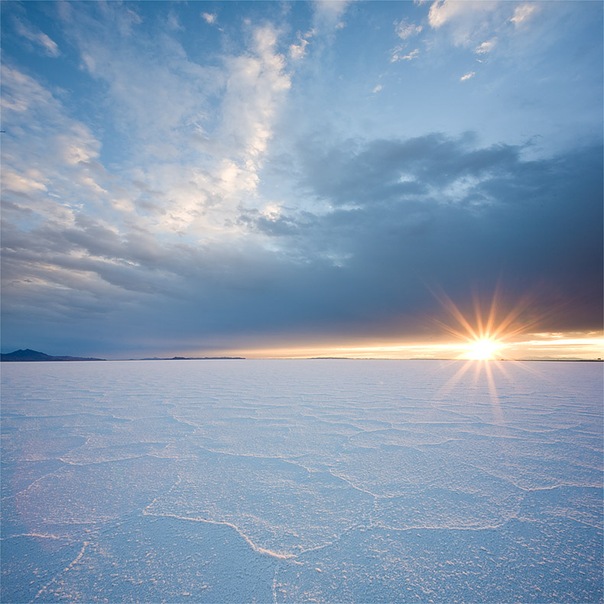